AuthorAID Research Writing Workshop
Slides to support the activities
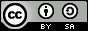 Day 1
05/12/2017
2
Day 1, Session 1 (D1-S1)
Introduction
05/12/2017
3
Intended learning outcomes
By participating fully in this workshop, you will be able to

Describe the key ethical issues in research and publishing
Balance different factors to select an appropriate target journal for your research paper
Define the focus and contribution of your paper
Write a working title and abstract for your paper
Develop the body of your paper using an appropriate structure and flow
Formulate a strategy to achieve publication success
05/12/2017
4
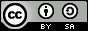 Active learning
We’ll be using active learning approaches throughout the workshop
What this means
You take responsibility for your learning
You decide what and how much you learn
Trainers facilitate learning rather than ‘teach’ in the traditional sense
Expect a lot of activities!
05/12/2017
5
Learning agreement
Do’s
Being present: Showing up on time every day and staying until it’s time to leave
Sticking to the time limit during break times
Participating actively in all the sessions
Keeping up the pace from one session to another (sometimes we may have to move on abruptly)
Questioning instead of tuning out when you are confused or bored
Informing your supervisor, family and others that you are at this workshop and why it’s important

Don’ts
Missing any sessions unless it’s an emergency
Taking phone calls, checking Facebook, WhatsApp etc. during sessions
Doing other things on your laptop during sessions that involve computer work
05/12/2017
6
An introduction to the end-of-day reflection
At the end of each workshop day, you’ll be asked to jot down…
What you learnt today
Questions you have
Things that were unclear or difficult
05/12/2017
7
What does success as a research author look like to you?
05/12/2017
8
D1-S2
Fixed mindset and growth mindset
05/12/2017
9
Fixed vs growth mindset (derived from Dweck’s work)
May 2017. DRAFT.
10
Part 1: Work with your group members to come up with at least one example or behaviour in a research authorship context for each point in (a) the fixed mindset column and (b) the growth mindset column.

Part 2: One person from each group to present some of the examples they thought of
05/12/2017
11
D1-S3
Research and publishing ethics
05/12/2017
12
What do you know about research and publication ethics? Concepts, terminology, etc.
Have you witnessed or heard of any ethical violations in doing or reporting research?
Write the concepts and examples you’ve come up with on sticky notes (use one big sticky note per concept/example)
Stick your notes on the wall
05/12/2017
13
D1-S4
Defining the focus and contribution of your paper
05/12/2017
14
Pre-writing
Writing a research manuscript is a project, not a simple task
Useful to do some ‘pre-writing’ before actually starting to write your manuscript
To develop focus
Gather key points to include in the paper
Develop a rough outline
Anything else?
05/12/2017
15
Pre-writing task today
Write a short essay that clearly describes the focus of your research and the contribution of your research manuscript in advancing knowledge
300 to 400 words long
Don’t worry…
About the stage of your actual manuscript: Completed, work in progress, or hardly begun
If your research is not yet complete; just write about what you’ve done so far
Further instructions in the participant handbook
05/12/2017
16
Assessment phase
Come up to the front and pick a chit at random to find out who you are going to assess and who will assess you
Email your essay to your assessor
Check your inbox for (1) the essay you’ve been assigned to evaluate and (2) the assessment form from the facilitator
Use this form to evaluate the essay you’ve received
Email the completed form to your peer and the facilitator
05/12/2017
17
D1-S5
Identifying appropriate target journals
05/12/2017
18
What are the characteristics that you would look for in a journal to decide whether it is suitable for your manuscript?
05/12/2017
19
Typical factors to consider
Audience
Prestige
Access (open access / subscription)
Potential impact
Publication time
Likelihood of acceptance
05/12/2017
20
Day 1 end-of-day reflection
05/12/2017
21
Share your thoughts…
What you learnt today (green sticky note)
Questions you have (yellow sticky note)
Things that were unclear or difficult (red sticky note)
05/12/2017
22
Day 2
05/12/2017
23
D2-S1
Identifying appropriate target journals
05/12/2017
24
Do you find it exciting to read and follow manuscript guidelines given by journals?
05/12/2017
25
Reading two sets of instructions
Read and discuss each document in your group (10 min per document)
Use green highlight for excerpts that contain interesting information
Use yellow highlight for excerpts that are unclear or confusing information
Make notes with your reasoning or comments on the excerpts you’ve highlighted
Think about the similarities and differences between the two sets of instructions
Share your thoughts with the whole group (5 min per group)
05/12/2017
26
Why should you read manuscript guidelines before you start writing your paper?
05/12/2017
27
Some reasons…
To note guidelines concerning the doing of research (such as ethical clearance)
To make sure that the kind of article you plan to write is suitable for the journal
To look up any recommended style manuals
To learn about the expected structure and length of the article
To start writing your paper with any template provided or with the formatting expected – this will save you time later
05/12/2017
28
D2-S2
Structure of a typical scientific journal article
05/12/2017
29
IMRAD
05/12/2017
30
Introduction: What is the problem and why is it a problem?
Methods: What did you do to solve the problem?
Results: What did you find?
Discussion: What do your findings mean?
05/12/2017
31
Identify a problem / issue / challenge related to your everyday life
Think of how you could solve it (or have solved it) using the IMRAD approach
Write the problem on a yellow sheet
Document key IMRAD points on 4 green sheets, clearly labelled as ‘Introduction’, ‘Methods’, ‘Results’, ‘Discussion’
Lay them out on your table once you are done
05/12/2017
32
Day 2 end-of-day reflection
05/12/2017
33
Share your thoughts…
What you learnt today (green sticky note)
Questions you have (yellow sticky note)
Things that were unclear or difficult (red sticky note)
05/12/2017
34
Day 3
05/12/2017
35
D3-S1
Citations and references
05/12/2017
36
Discuss in pairs (10 min)
What functions do references serve in research writing?
05/12/2017
37
Some functions of references
To give credit to others for their work
To add credibility to your work by showing that you used valid information sources
To help show how your work is related to previous work
To help readers find further information
05/12/2017
38
Group activity (15 min)
Make a checklist of things to do when including references and in-text citations in your paper
05/12/2017
39
D3-S2
The methods section of a research paper
05/12/2017
40
Discuss in pairs (10 min)
What purpose does the methods section serve in research writing?
05/12/2017
41
Purpose of the methods section
To allow others to replicate what you did
In order to test it
In order to do further research
To allow others to evaluate what you did
To determine whether the conclusions seem valid
To determine whether the findings seem applicable to other situations
Documenting directions (15 min)
A visitor wants to know how to get to this room from the entrance of the building. Work in your group to document the path from the entrance to this room in as much detail as you prefer. Write it down on a sheet of paper.

Please be back in this room within 15 minutes with your sheet of paper ready.
05/12/2017
43
Check a methods section for completeness
Look at the excerpt of a methods section you have been given
Try to identify the places that have missing, vague or incomplete information
05/12/2017
44
D3-S3
The introduction section of a research paper
05/12/2017
45
Discuss in pairs (10 min)
What purpose does the introduction section serve in research writing?
05/12/2017
46
Purposes of the introduction section
To provide background
In order to help readers understand the paper
In order to help readers appreciate the importance of the research
To identify the question(s) the research addressed
Sometimes stated as a hypothesis or hypotheses
Activity
Order the elements of the introduction section
05/12/2017
48
Typical structure of the introduction
Information on importance of topic
Highlights of relevant previous research
Identification of unanswered question(s)
Approach you used to seek the answer(s)
Shape of the introduction?
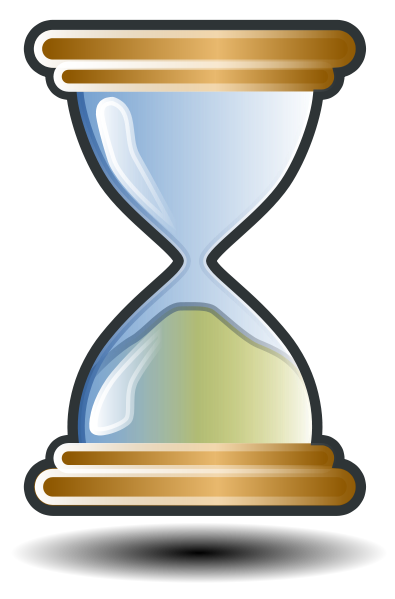 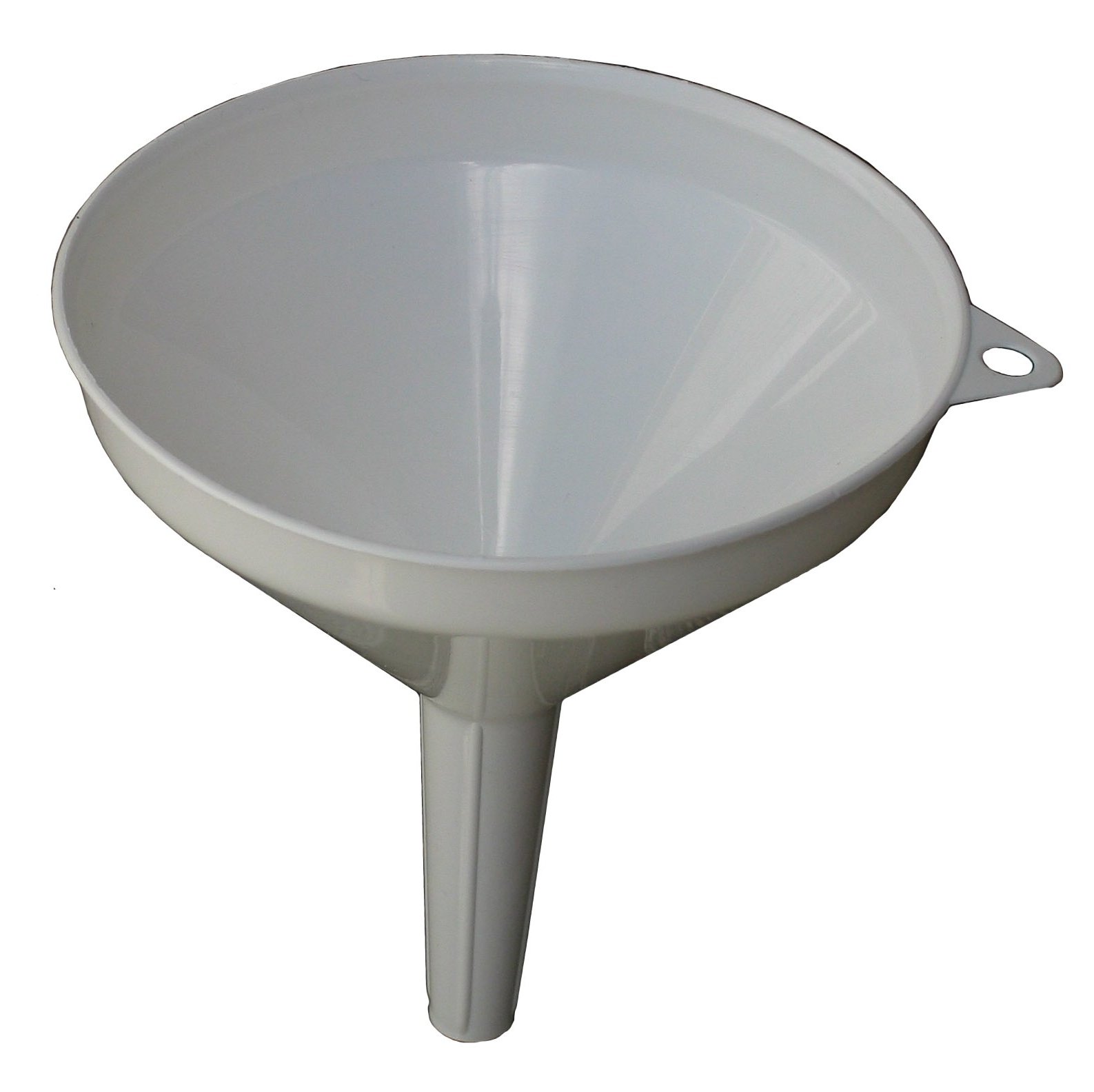 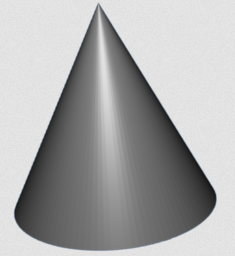 Funnel
Cone
Hourglass
Images obtained from Wikimedia Commons (https://commons.wikimedia.org; CC-BY-SA)
05/12/2017
50
Funnel
Introduction typically should be funnel-shaped
Starts with general information (background to the study) to specific information (research questions/approach)
05/12/2017
51
Annotated journal article
http://www.authoraid.info/en/resources/details/648/
05/12/2017
52
D3-S4
The results and discussion section(s) of a research paper
05/12/2017
53
Example of a mind map
Source: https://en.wikipedia.org/wiki/Mind_map#/media/File:Tennis-mindmap.png (CC-BY-SA)
05/12/2017
54
Day 3 end-of-day reflection
05/12/2017
55
Share your thoughts…
What you learnt today (green sticky note)
Questions you have (yellow sticky note)
Things that were unclear or difficult (red sticky note)
05/12/2017
56
Day 4
05/12/2017
57
D4-S1
Figures and tables
05/12/2017
58
In which section of a research paper would you come across figures and tables?
05/12/2017
59
Activity: Critique the figures and tables put up on the wall
05/12/2017
60
“Everything should be made as simple as possible, but not simpler.”
Commonly attributed to Albert Einstein
05/12/2017
61
D4-S2
Developing a publication strategy
05/12/2017
62
At a very broad level, name 4 to 6 steps to getting your research paper to the point of submission to a journal.
05/12/2017
63
Steps towards submission
Identifying the target journal
Recall session on Day 1
Writing the paper
Days 2 and 3
Checking, revising, formatting the paper as per the journal’s instructions
Agreeing on the final version with co-authors
Submitting the paper…
Then what?
05/12/2017
64
What does ‘publication success’ mean to you?
05/12/2017
65
What ‘publication success’ means to me
Getting a well-written, error-free manuscript published…
Without waiting for too long!
In a journal that is trusted and read by researchers / practitioners in the field
In a format that ensures access to the right readers (open access / subscription)
As an integral part of a larger research and research communication endeavour
05/12/2017
66
Develop a strategy to achieve publication success, keeping in mind the scholarly publishing world as it is today.

(Now is not the time to critique problems in scholarly publishing.)
05/12/2017
67
D4-S3
Preparation for Q&A session
05/12/2017
68
Come up with ONE burning question you have about research writing and publishing, building on what you have learnt in the past four days. Write down this question on your index card.

Only ONE question, please.
05/12/2017
69
D4-S3
Q&A session
05/12/2017
70
Guidelines
One coordinator per table – to remain seated at the table throughout
Other participants move from one table to another as a group, and discuss the ‘burning question’ for that table
Each group to sit at a table for 5 minutes
1 minute: Coordinator summarises points that have come up so far
4 minutes: Participants discuss the burning question and come up with new ideas
Coordinators provide a summary at the end
05/12/2017
71
Thank you
05/12/2017
72
This work is licensed under a Creative Commons Attribution ShareAlike 4.0 International licence.
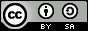 05/12/2017
73
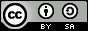